Photocopyingin the Library
*July 2019
[Speaker Notes: *Updated: August 2024]
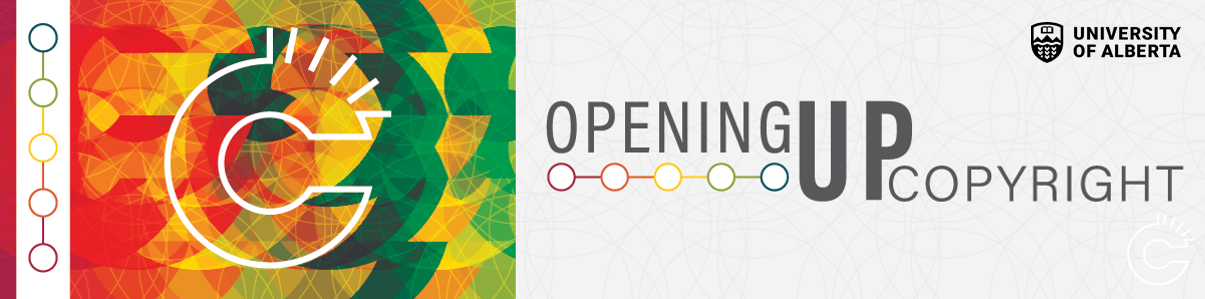 presents
PHOTOCOPYING 
in the 
LIBRARY
SPECIAL THANKS
The Opening Up Copyright Project would like to thank

The Coutts Education Library (University of Alberta)
for letting us film in their space and for providing an inspirational puppet collection
Klankbeeld. (2012). Coffee corner calm. Freesound. CC BY. https://freesound.org/people/klankbeeld/sounds/171370/
Georra43. (2018). Pig noises. Freesound. CC BY. https://freesound.org/people/georra43/sounds/446373/
Johanneskristjansson. (2016). Cheer crowd. Freesound. CC BY. https://freesound.org/people/Johanneskristjansson/sounds/371339/
Harri. (2005). Photocopier copying. Freesound. CC BY. https://freesound.org/people/harri/sounds/9390/
Erkanozan. (2008). Whip. Freesound. CC BY. https://freesound.org/people/erkanozan/sounds/51755/
Wmwmwm. (2014). Ah. Freesound. CC BY. https://freesound.org/people/wmwmwm/sounds/255300/
Djlprojects. (2018). Paper rustle and plop on wooden table. Freesound. CC BY. https://freesound.org/people/djlprojects/sounds/432917/
Kyles. (2018). Finger tap table counter wood. Freesound. CC BY. https://freesound.org/people/kyles/sounds/452621/
Buzbe20. (2017). Book hits floor. Freesound. CC BY. https://freesound.org/people/buzbe20/sounds/389757/
Theshuggie. (2016). Pat on the shoulder. Freesound. CC BY. https://freesound.org/people/theshuggie/sounds/371035/
Drummy. (2019). Keyboard typing. Freesound. CC BY. https://freesound.org/people/drummy/sounds/458892/
JustInvoke. (2018). Success Jingle. Freesound. CC BY. https://freesound.org/people/JustInvoke/sounds/446111/
Admiral Bob. (2016). Turbo Tornado. ccMixter. CC BY. http://dig.ccmixter.org/files/admiralbob77/54272
Morgantj. (2010). Student Driver (Hula wobbler remix). ccMixter. CC BY. http://dig.ccmixter.org/files/morgantj/26051
Closing Slides Music: Rybak, Nazar. (n.d.). Corporate Inspired. HookSounds. CC BY. http://www.hooksounds.com
University of Alberta. (2019). Photocopying in the Library. Opening Up Copyright Instructional Module. https://sites.library.ualberta.ca/copyright/